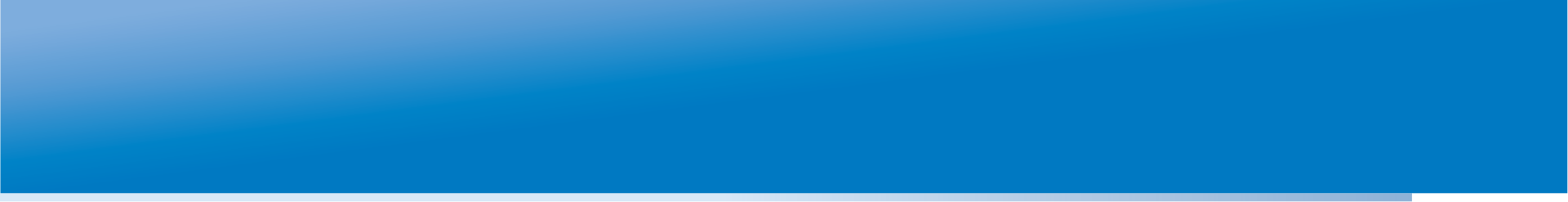 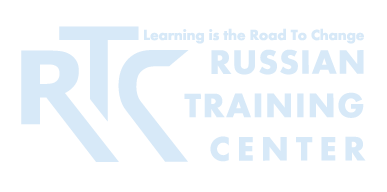 Российский тренинговый центр
Института управления образованием РАО
23 апреля 2013 года
Представление вебинара
«Оценка эффективности деятельности муниципальных образовательных систем»
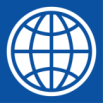 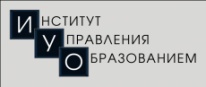 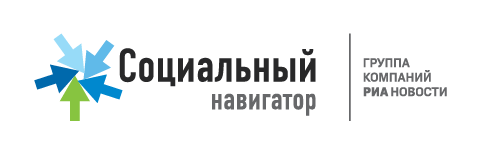 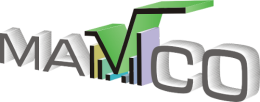 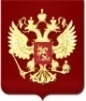 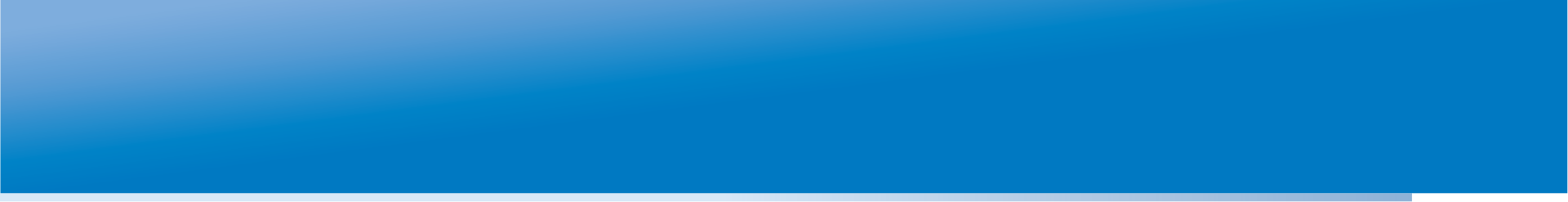 УЧАСТНИКИ ВЕБИНАРА СО СТОРОНЫ РТЦ
ДОКЛАДЧИКИ
Болотов Виктор Александрович, вице-президент Российской академии образования, академик РАО, д.п.н.;
Агранович Марк Львович, руководитель Центра статистики и мониторинга образования ФИРО, исполнительный директор некоммерческого партнерства «Межрегиональная ассоциация мониторинга и статистики образования», к. э. н.

ВЕДУЩИЙ
Вальдман Игорь Александрович – директор РТЦ ИУО РАО, к.п.н.

РАБОТА С ВОПРОСАМИ УЧАСТНИКОВ
Решетникова Оксана Александровна – зам. директора РТЦ ИУО РАО, к.п.н.

ТЕХНИЧЕСКАЯ ПОДДЕРЖКА
Иванова Екатерина Борисовна –  методист по дистант. обучению РТЦ ИУО РАО
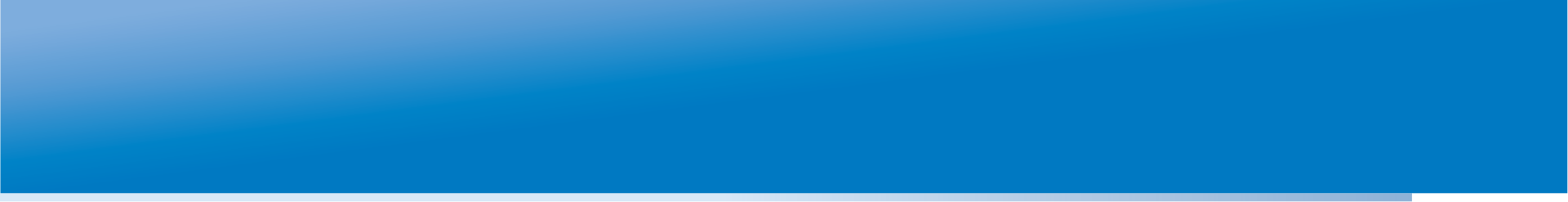 МАТЕРИАЛЫ СЕМИНАРА
Материалы вебинара будут доступны на сайте Российского тренингового центра по адресу

http://www.rtc-edu.ru/trainings/webinar/222
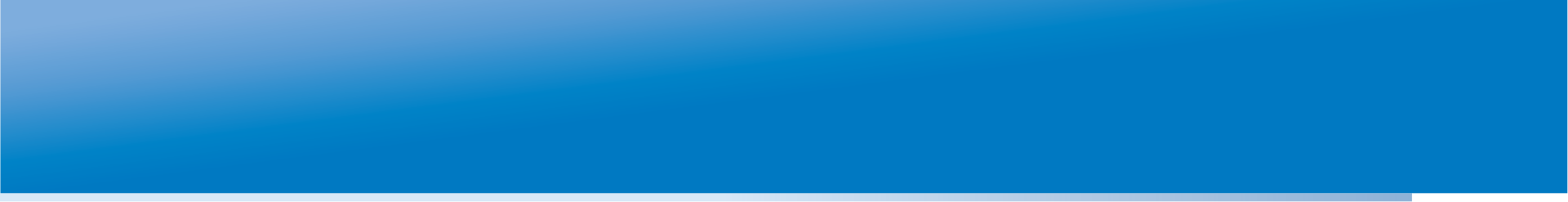 СТАТИСТИКА УЧАСТНИКОВ ВЕБИНАРА
на 22.04.2013 на вебинар зарегистрировались  представители
146 организаций из 46 регионов РФ и  5 стран – Республик Армения, Беларусь, Казахстан, Таджикистан и Приднестровской Молдавской Республики.
Организации
Органы управления образованием -  61
Центры оценки качества образования -   29Школы  –  26
Институты повышения квалификации/развития образования  -    23
Информационные и методические центры - 4Научные организации и вузы –   3
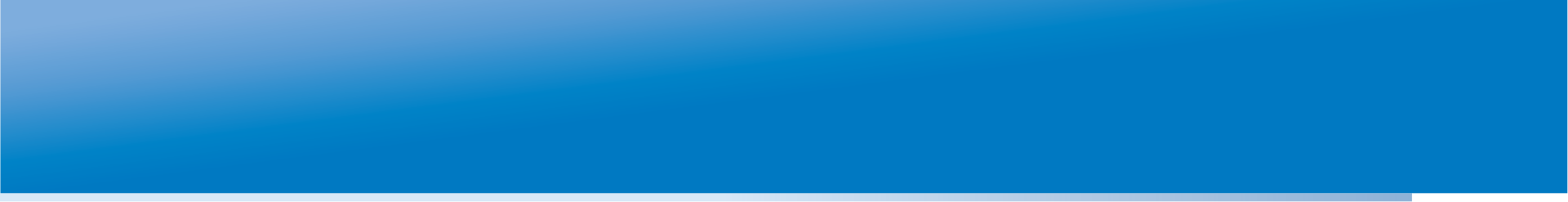 Ближайшие мероприятия РТЦ
14-17 мая 2013, Москва
Учебный курс «Национальные экзамены и мониторинги учебных достижений: интерпретация и представление результатов для различных групп пользователей»

Участники курса познакомятся с методами информирования различных целевых групп о результатах оценки образовательных достижений школьников, рассмотрят на опыте различных стран реальные примеры представления результатов экзаменов и мониторингов.

24 мая 2013
Вебинар «Как оценить информационно-коммуникационную компетентность школьников?»
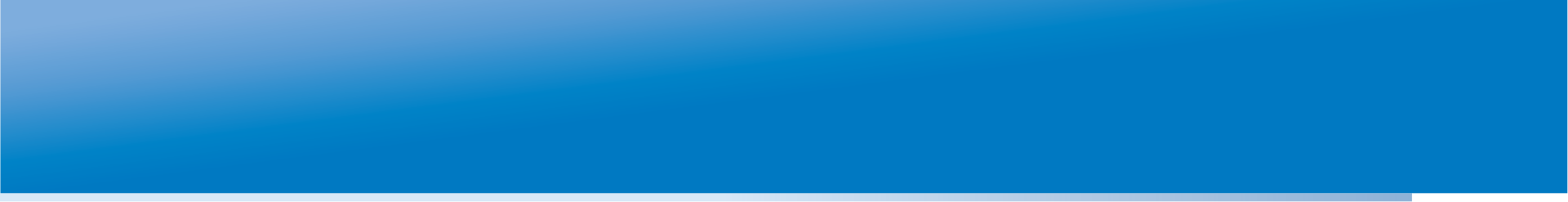 Публикации на сайте РТЦ
WWW.RTC-EDU.RU
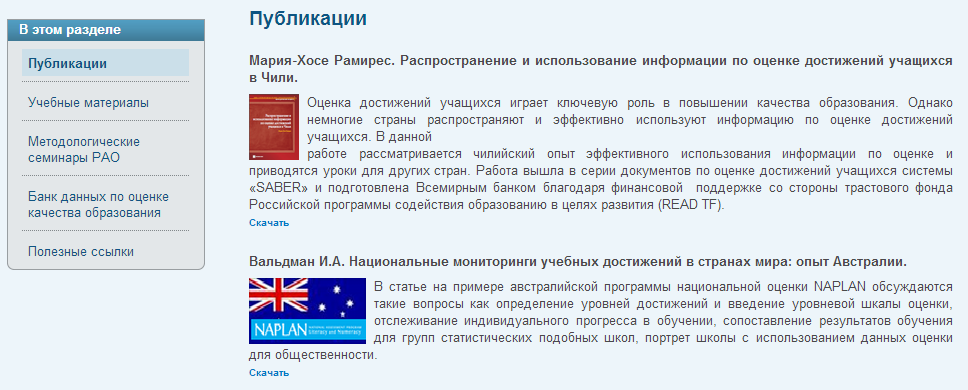 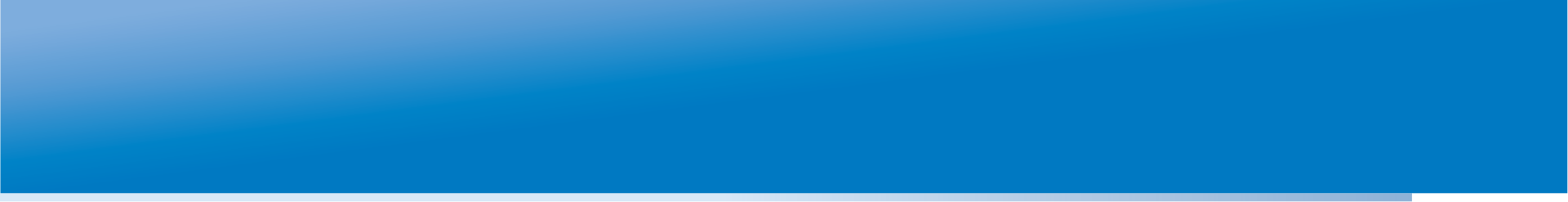 СПАСИБО ЗА ВНИМАНИЕ!
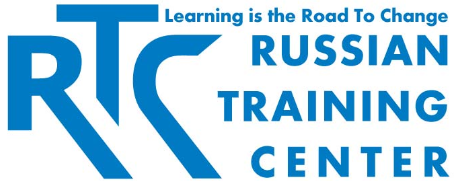 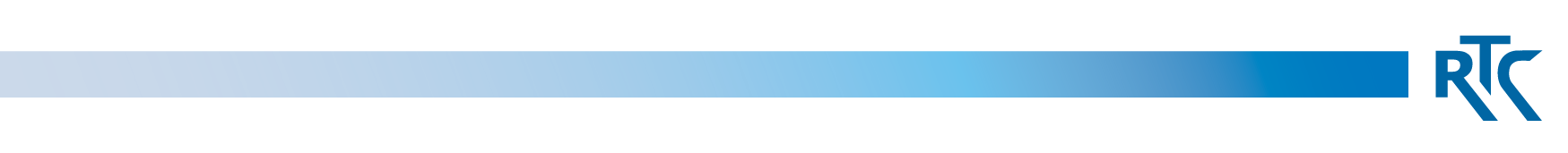 rtc.imerae@gmail.com
WWW.RTC-EDU.RU